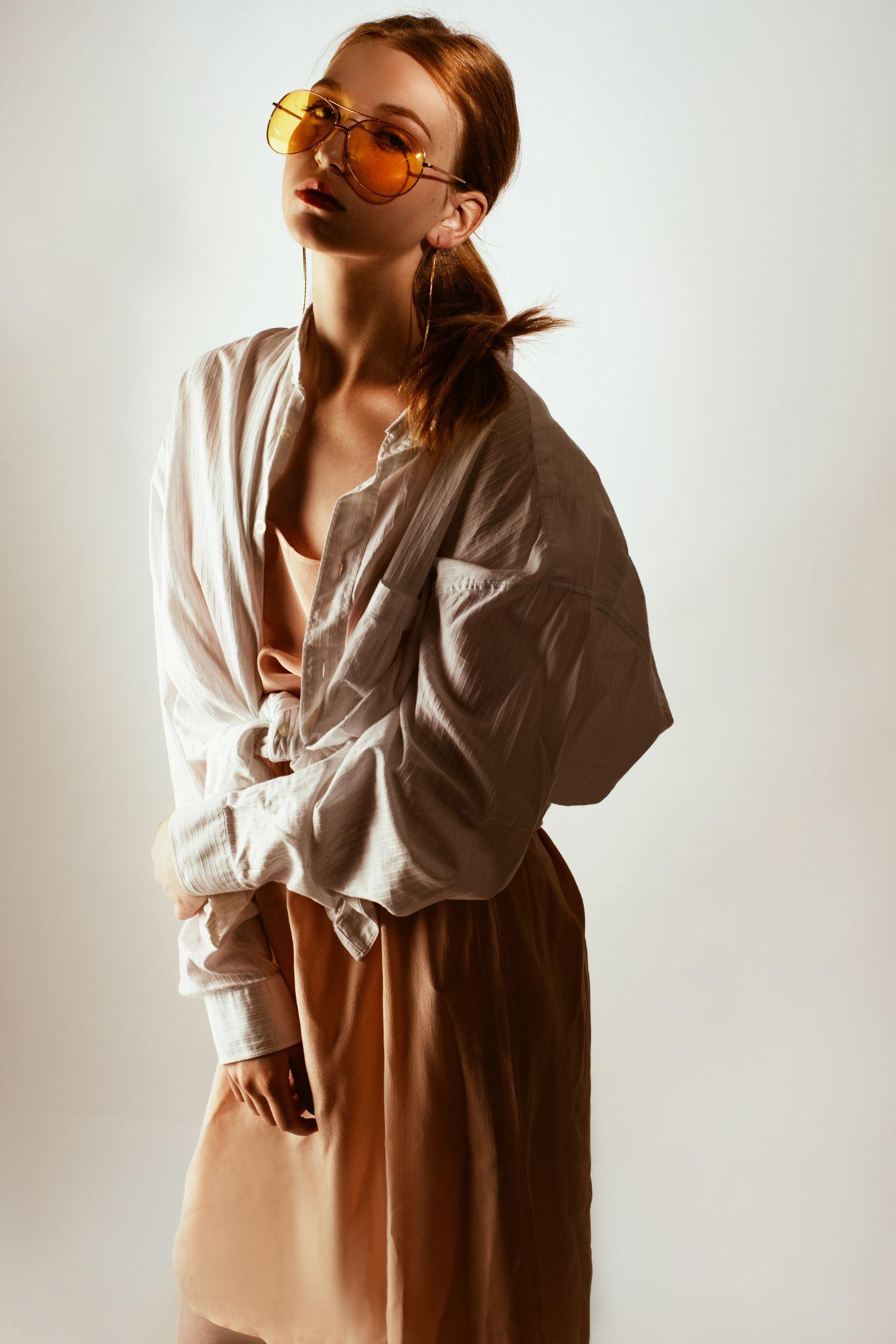 Fashion
Business card
Fabiola Mueller
Chief Specialist
T: +1 012-345-6789
F: +1 987-654-3210
M: example@mail.com
S: example.com
A: 5703 Rippin Crescent Apt.
85, New Tremaine